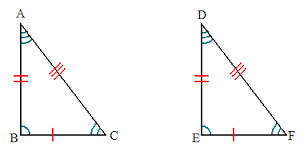 CPCTC
Sierra Christensen
Period: 6
DEFINITION
CPCTC is an acronym for corresponding parts of congruent triangles are congruent. CPCTC is commonly used at or near the end of a proof which asks to show that two angles or two sides are congruent.

In simpler terms... Corresponding parts:  ≅            ≅
Diagram of CPCTC
Why is this important in the real world?
This video gives the basics as to how CPCTC used in the real world.
https://www.youtube.com/watch?v=o0sUS6stWRw
Congruence
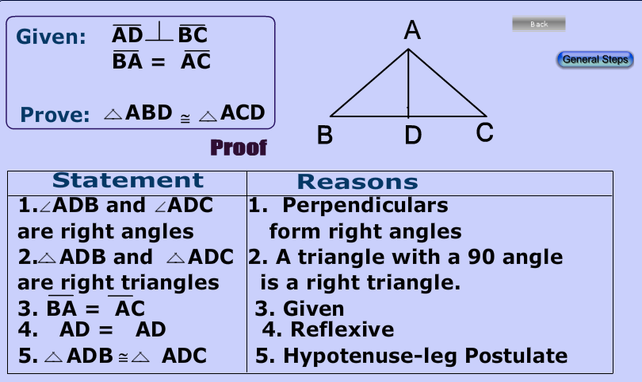